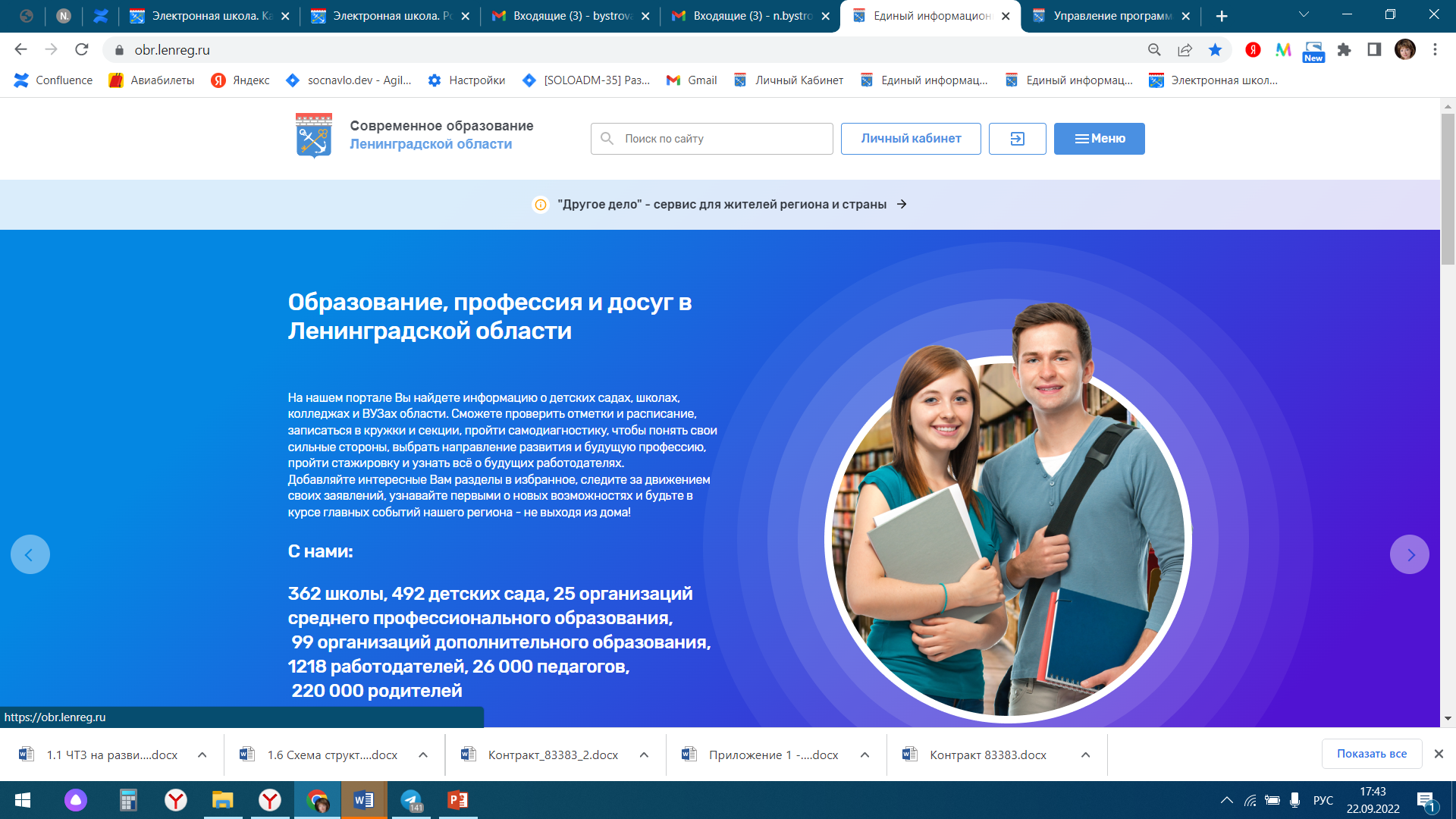 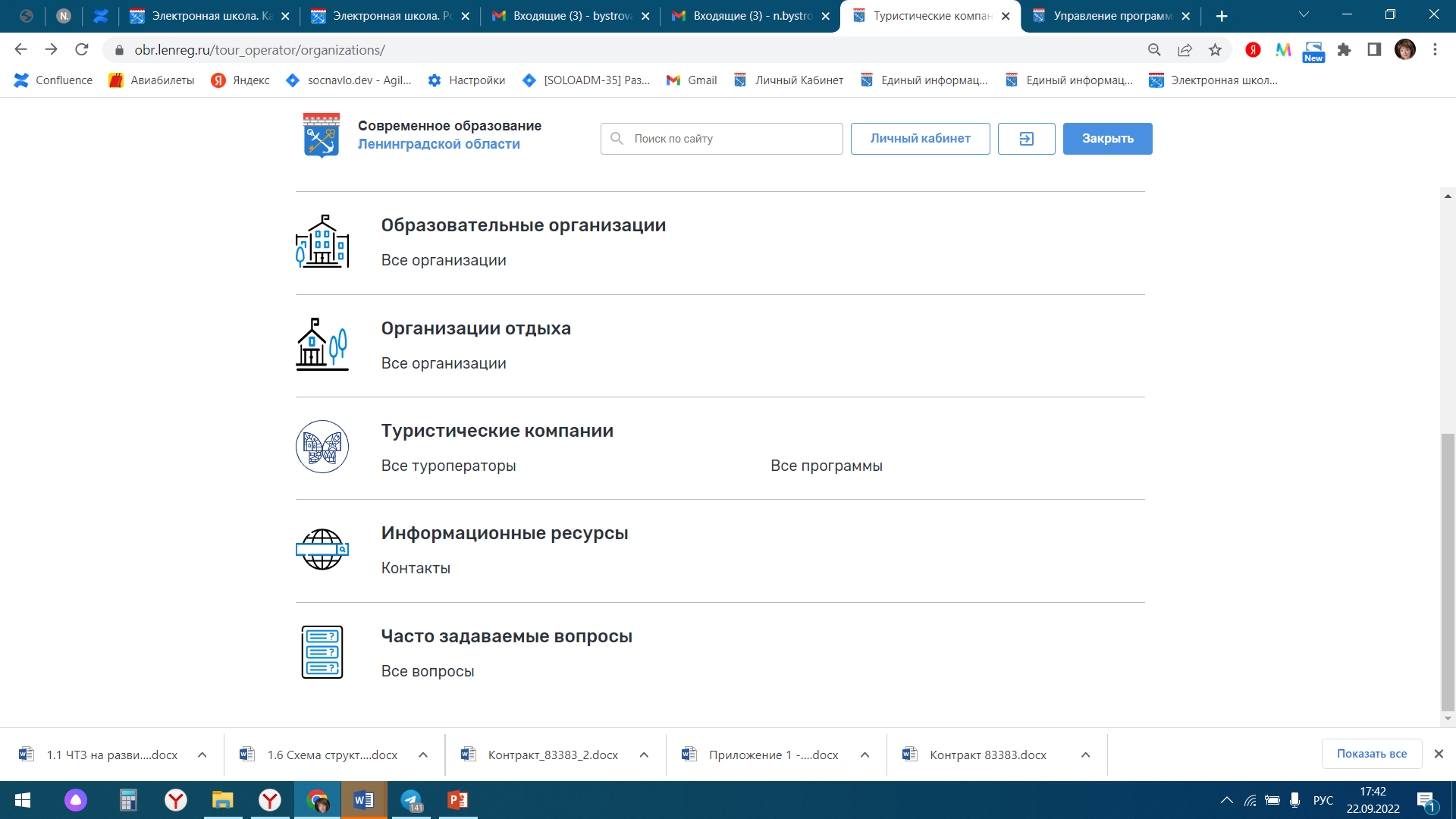 Получение государственной услуги по созданию условий в Ленинградской области для обеспечения отдельных категорий граждан возможностью путешествовать в целях развития туристского потенциала Российской Федерации в соответствии с сертификатом на получение государственной услуги в социальной сфере
Общая информация о ГИС СОЛО
ГИС СОЛО – государственная информационная система «Современное образование Ленинградской области», введенная в эксплуатацию по распоряжению Правительства Ленинградской области 28.02.2020 г. от 136-р    

ГИС СОЛО объединяет 22 подсистемы, включая 
   «Единый информационный образовательный портал» (далее - ЕИОП), 
   «Электронная школа» (НЕОБХОДИМО ИМЕТЬ ЛОГИН И ПАРОЛЬ), 
   «Организация дополнительного образования», 
   «Цифровой профиль обучающегося», 
   «Туристические услуги и сертификаты»
Алгоритм получения туристического сертификата и подачи заявки на турпоездку
Работа на ЕИОПе                                                               3.Формирование заявки 
                                                                                                   на турпоездку 



                       
2.Формирование заявки на сертификат
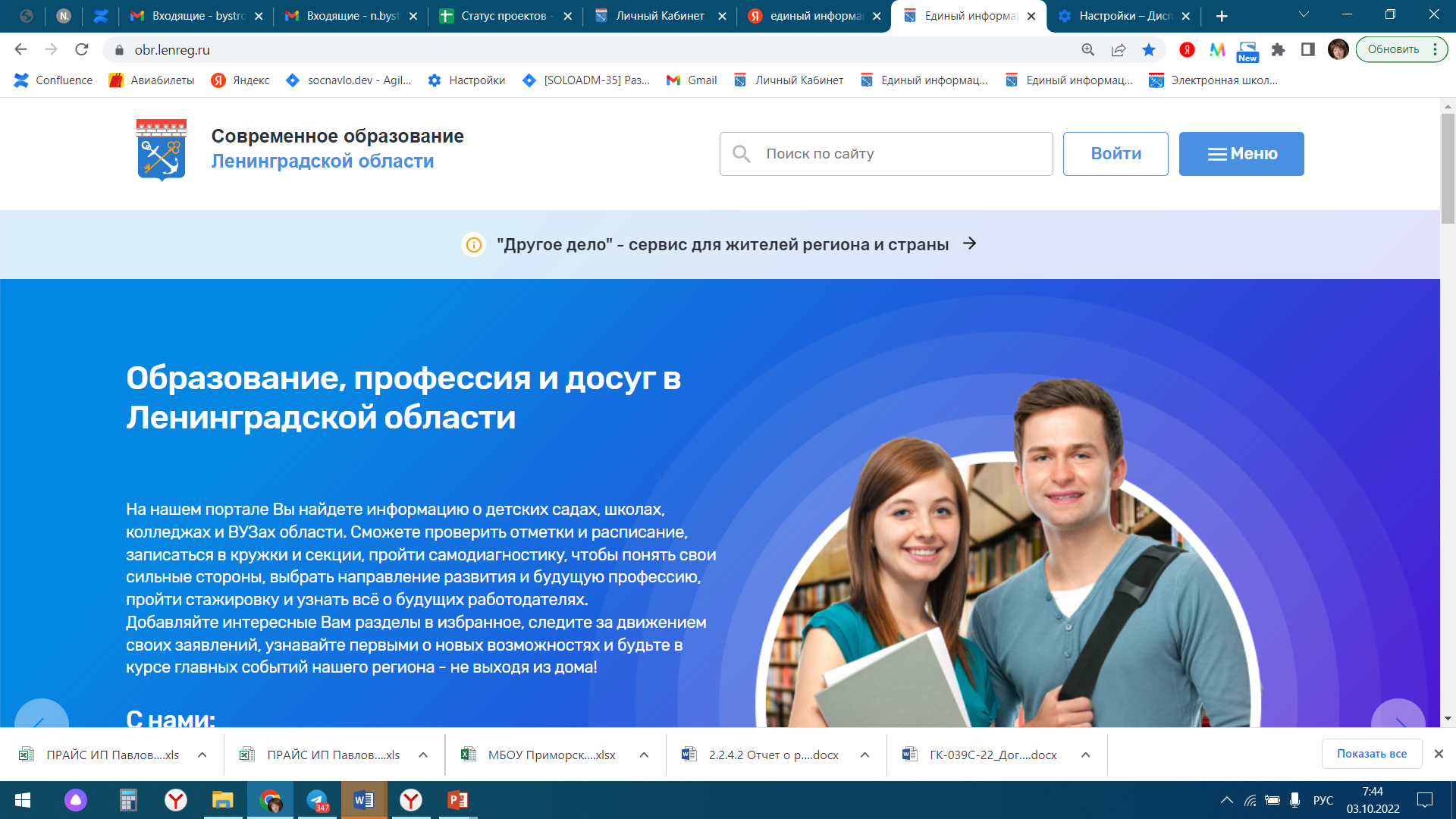 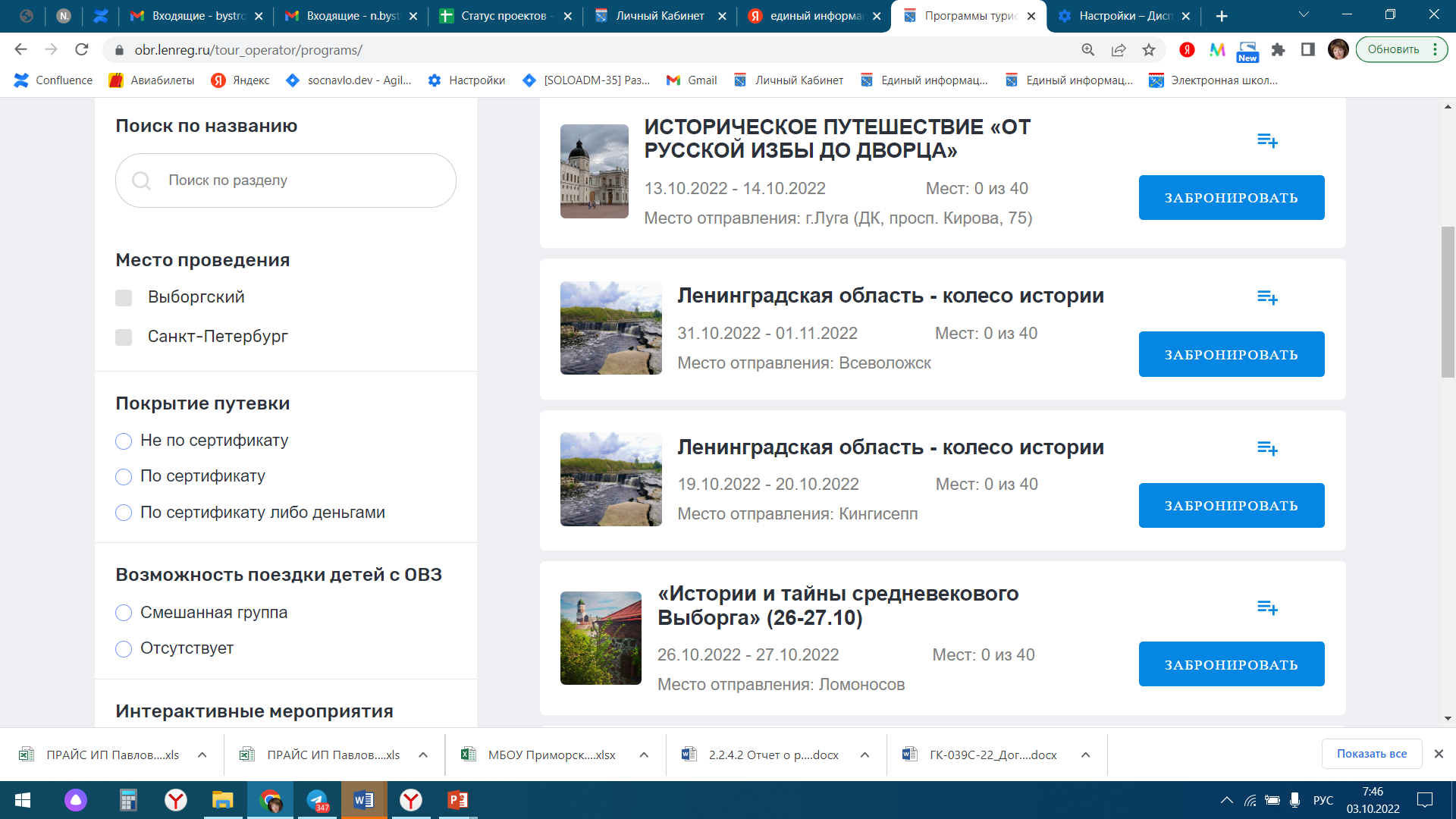 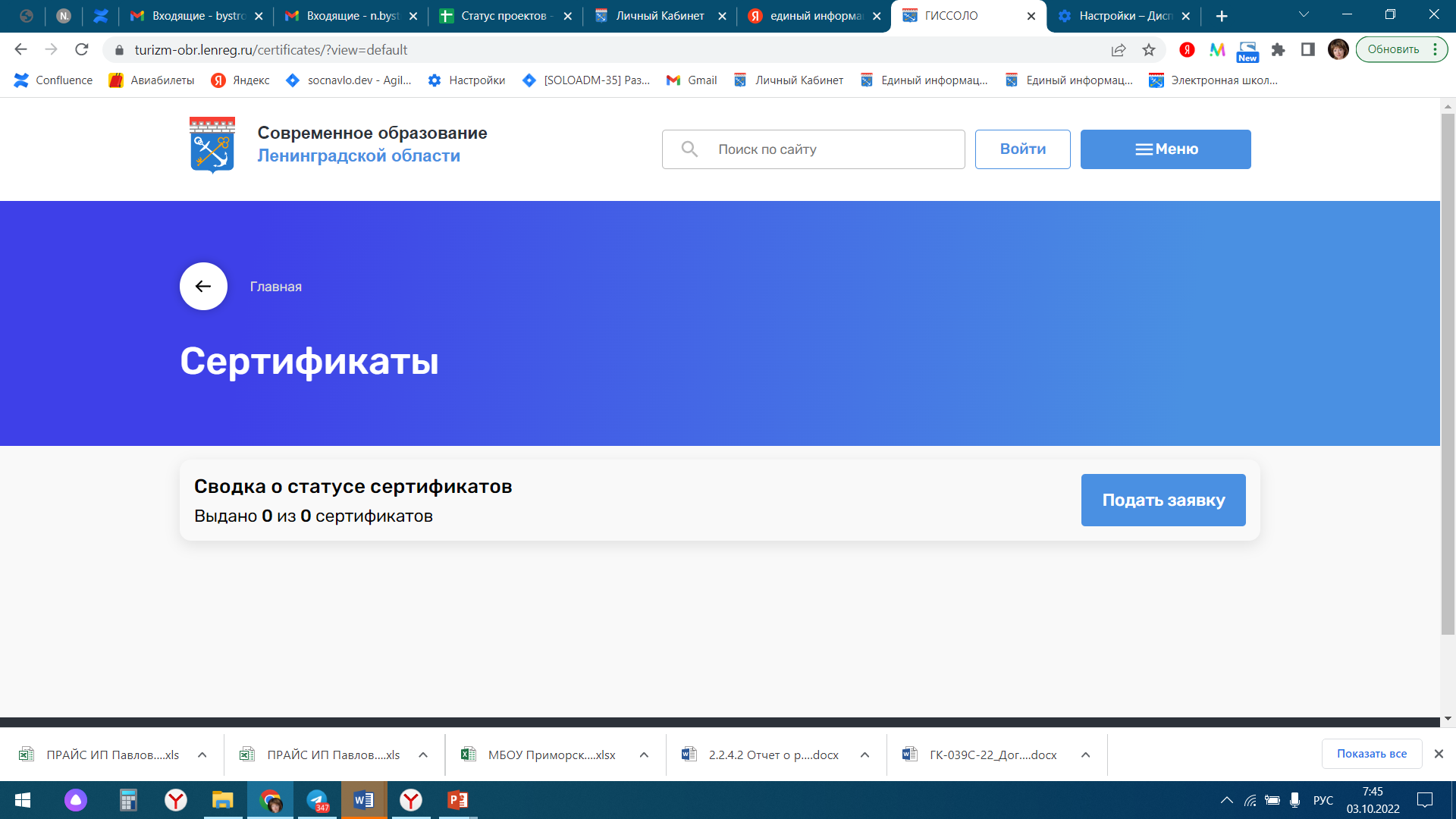 Работа на ЕИОПе_шаг 1
Вход по ссылке на ЕИОП - https://obr.lenreg.ru
Авторизация (для тех, у кого есть логин и пароль) – «ВОЙТИ»
Регистрация (у кого нет логина и пароля):
через «Войти через ГОСУСЛУГИ» 
через «Зарегистрироваться» 
                              (вводим адрес эл. почты, 
                               кнопка «Зарегистрироваться»)
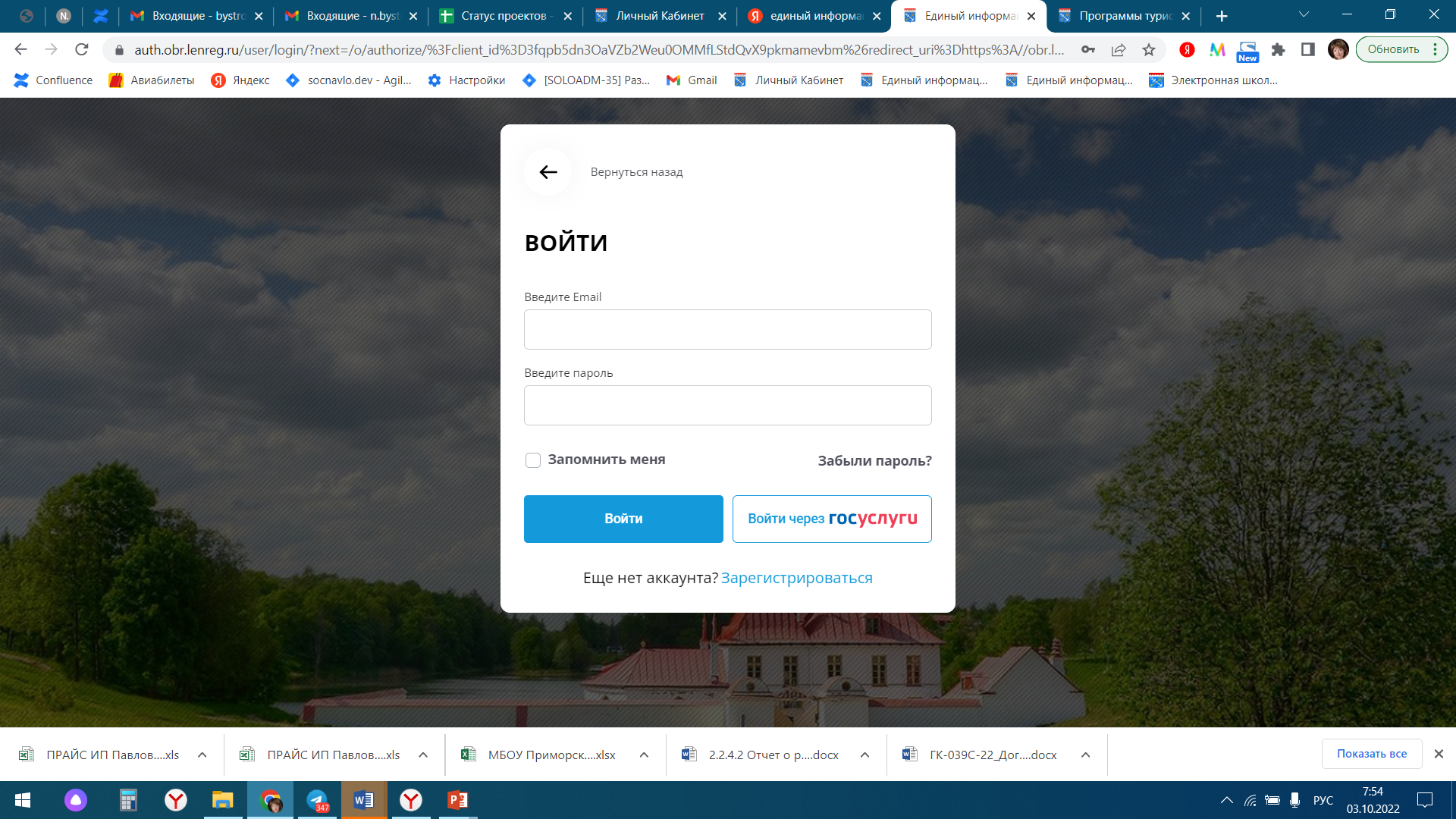 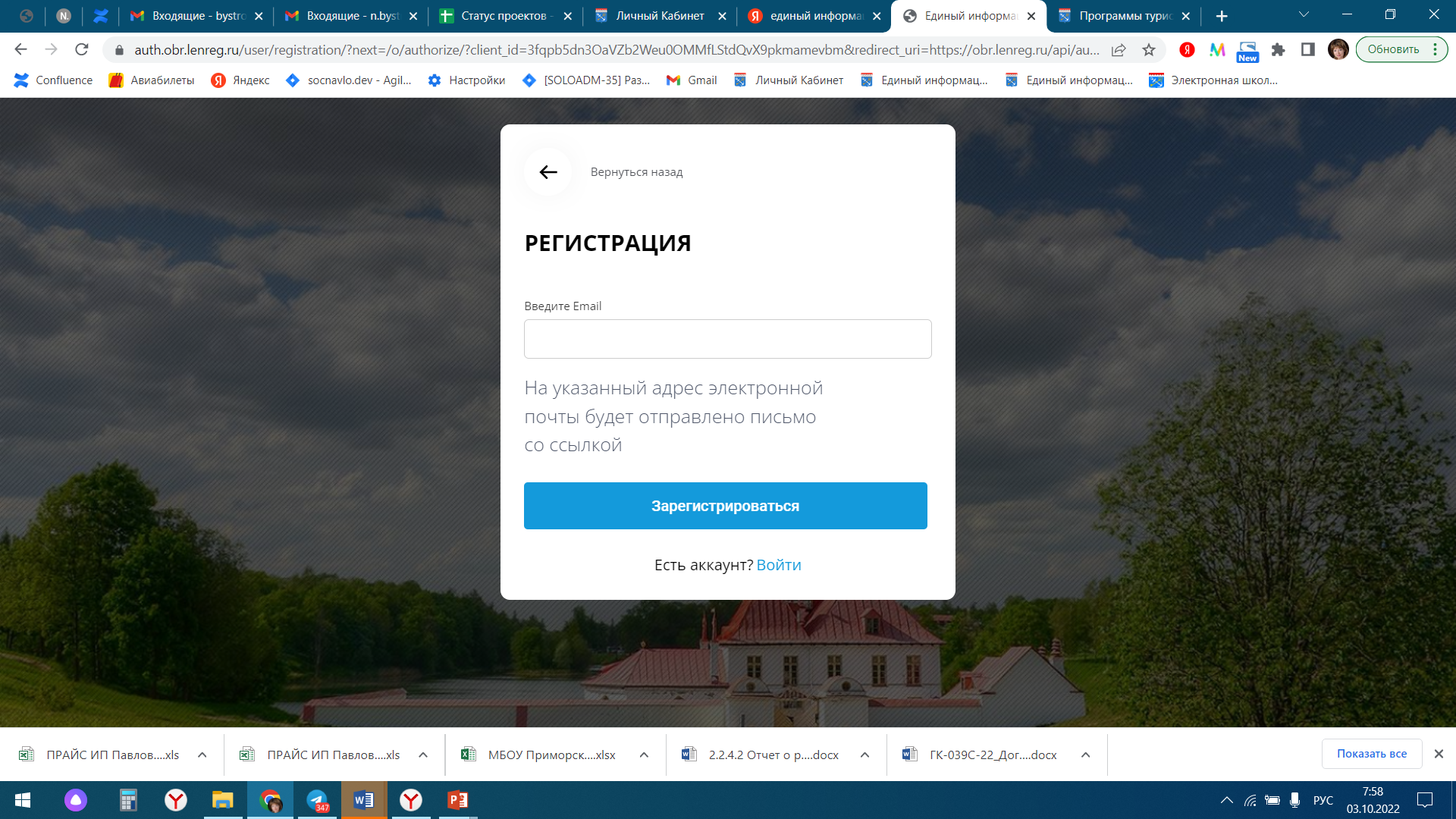 Работа на ЕИОПе_шаг 2
После успешной регистрации и авторизации (ввод пароля) при нажатии «ВХОД» на ЕИОПе и ввода логина и пароля, получаем доступ в Личный кабинет
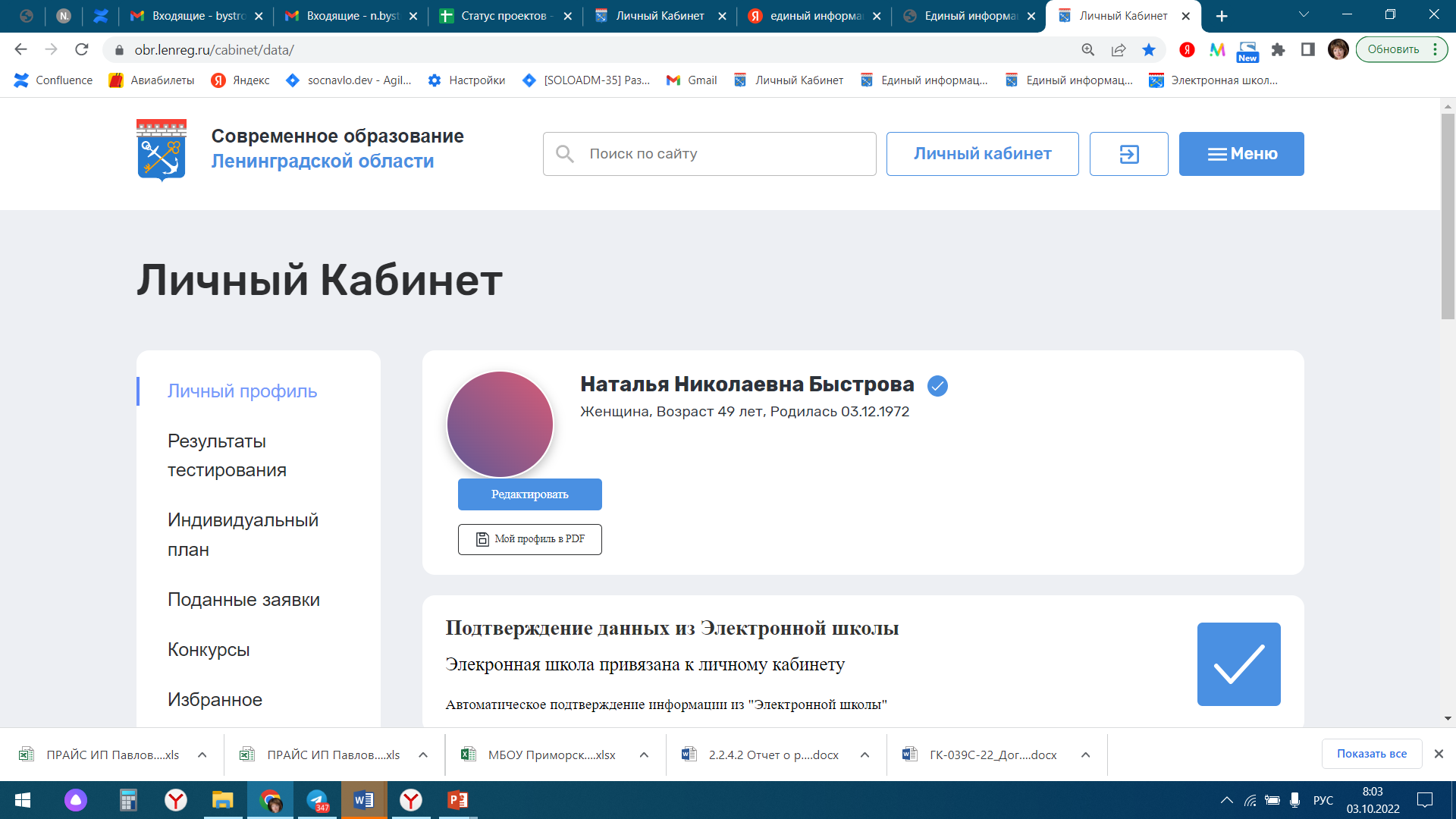 Работа на ЕИОПе_шаг 3
Подтверждение данных в подсистеме «Электронная школа»:




Нажимаем на кнопку               

Происходит переход на страницу входа в подсистему «Электронная школа»
После ввода логина и пароля от подсистемы «Электронная школа» в личном кабинете ЕИОПа появится значок
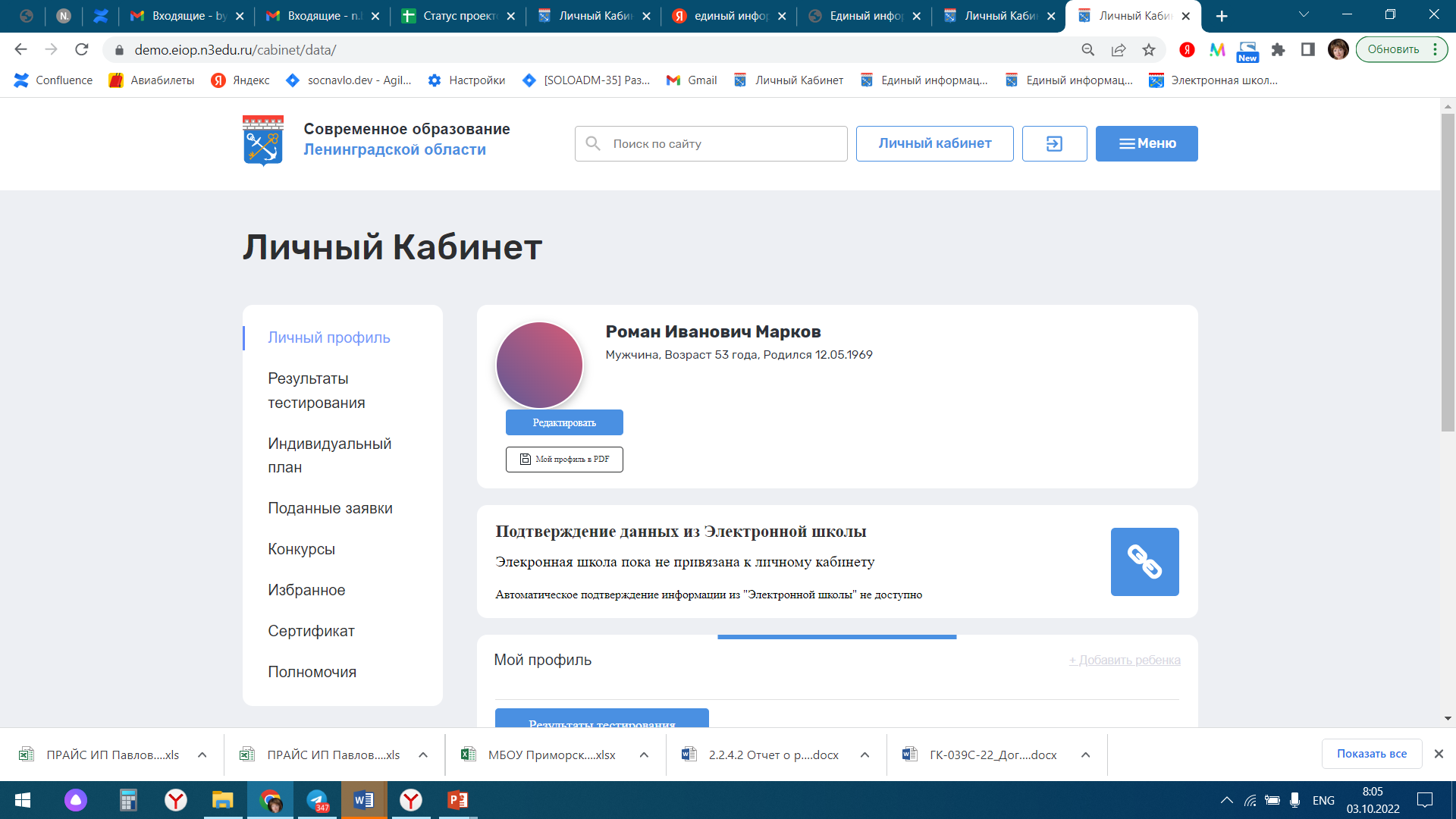 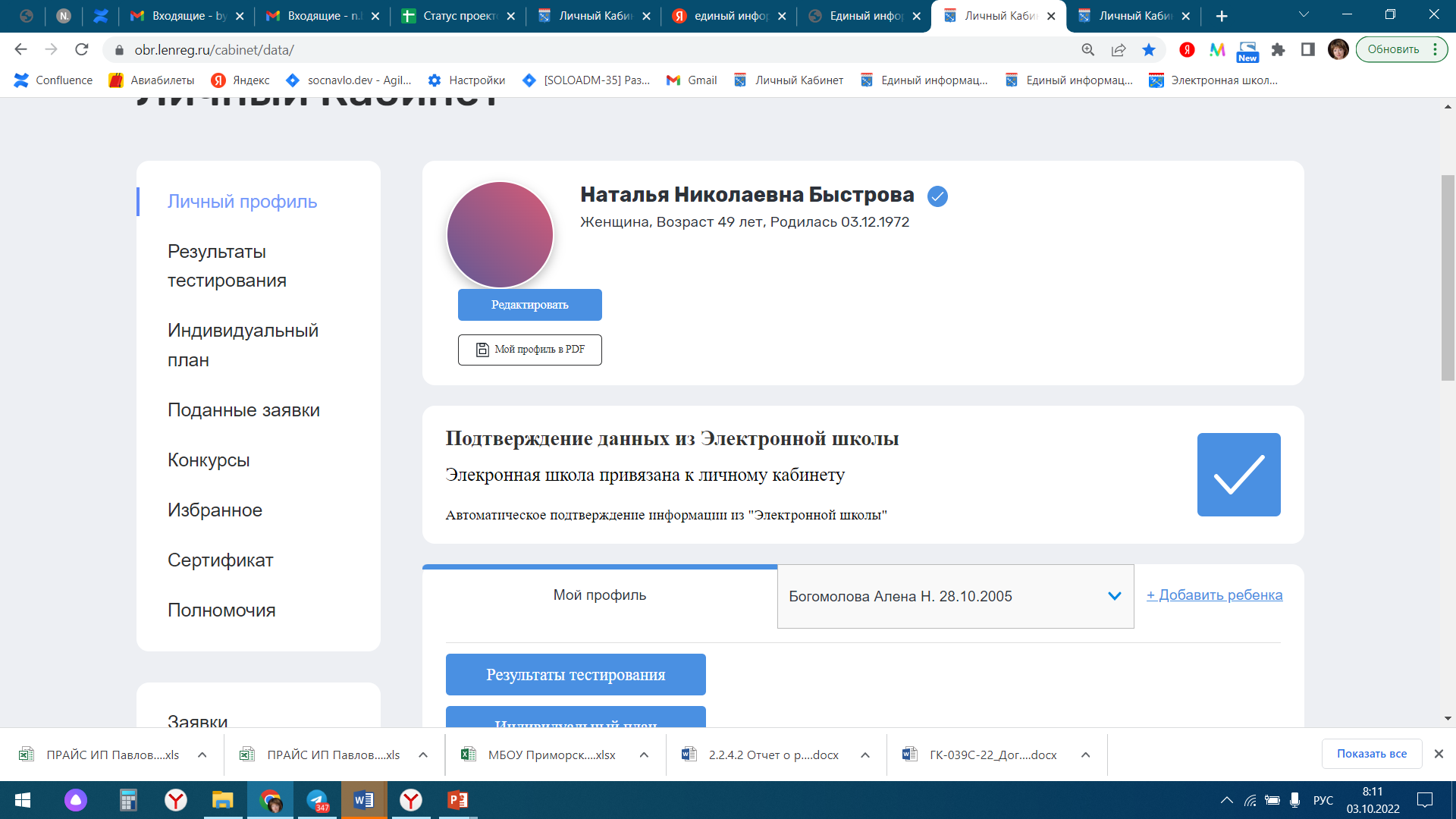 Работа на ЕИОПе_шаг 4
Успешная синхронизация между подсистемами ГИС СОЛО позволяет добавлять детей в личный кабинет родителя – «Добавить ребенка»

Поочередно выбираем и добавляем детей в свой личный кабинет
Проверка сведений в личном кабинете
В личном кабинете родителя автоматически формируются сведения о детях (документы, история поступлений, обучение в учреждении дополнительного образования, достижения участий в конкурсах)
Заявка на сертификат
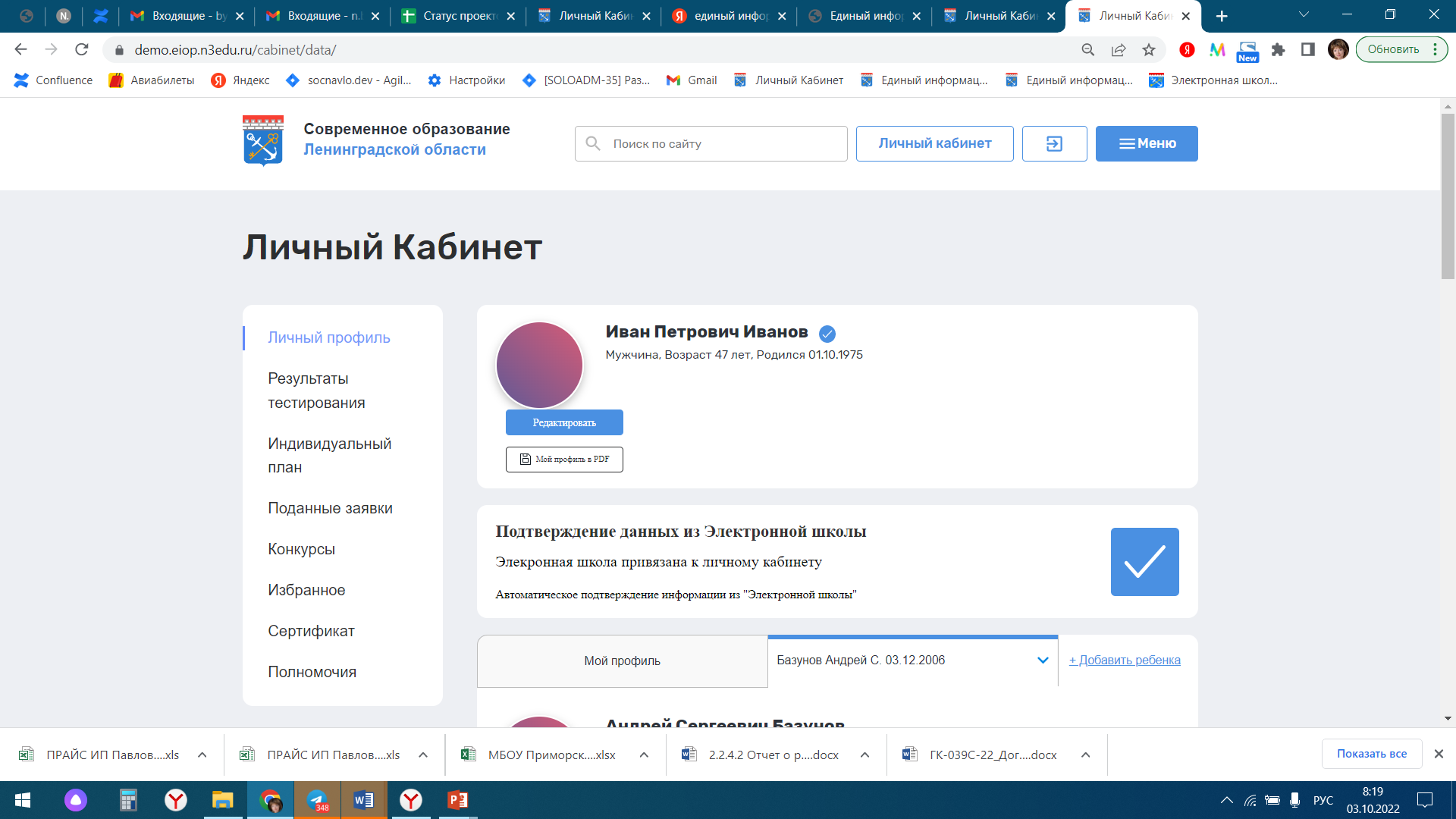 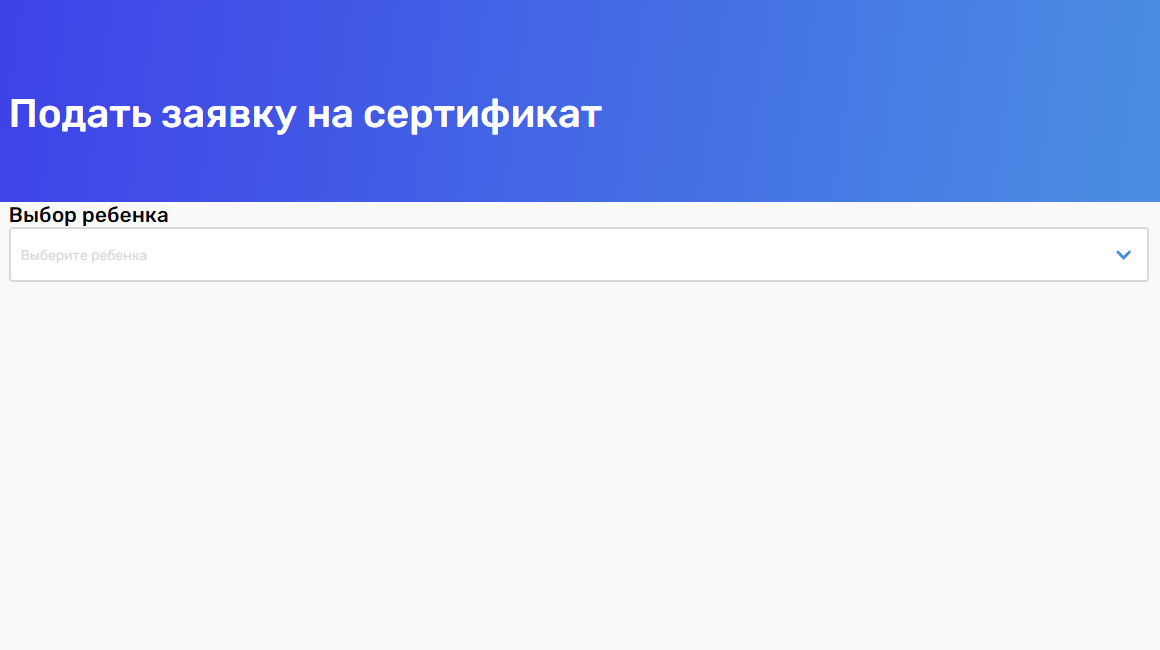 В личном кабинете ЕИОПа        2. После нажимаем «Подать заявку»        
слева находится кнопка		и выбираем ребёнка, на которого 
«Сертификат» 				оформляем сертификат.
Время действия сертификата – 3 рабочих дня.Не откладывайте оформление заявки на турпоездку!
Заявка на турпоездку_шаг 1
После согласования сертификат он появляется в перечне сертификатов (Личный кабинет – Сертификаты)
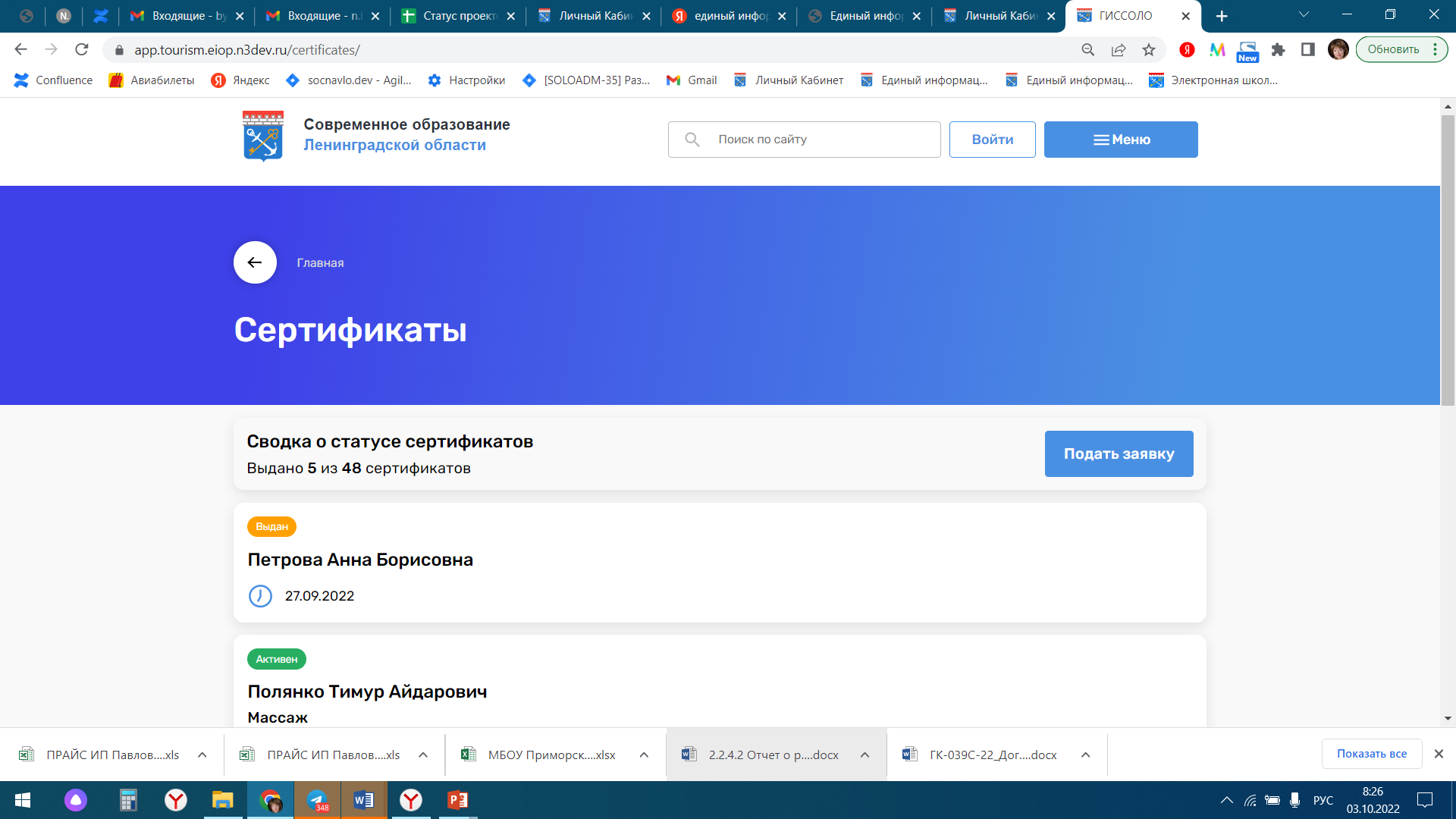 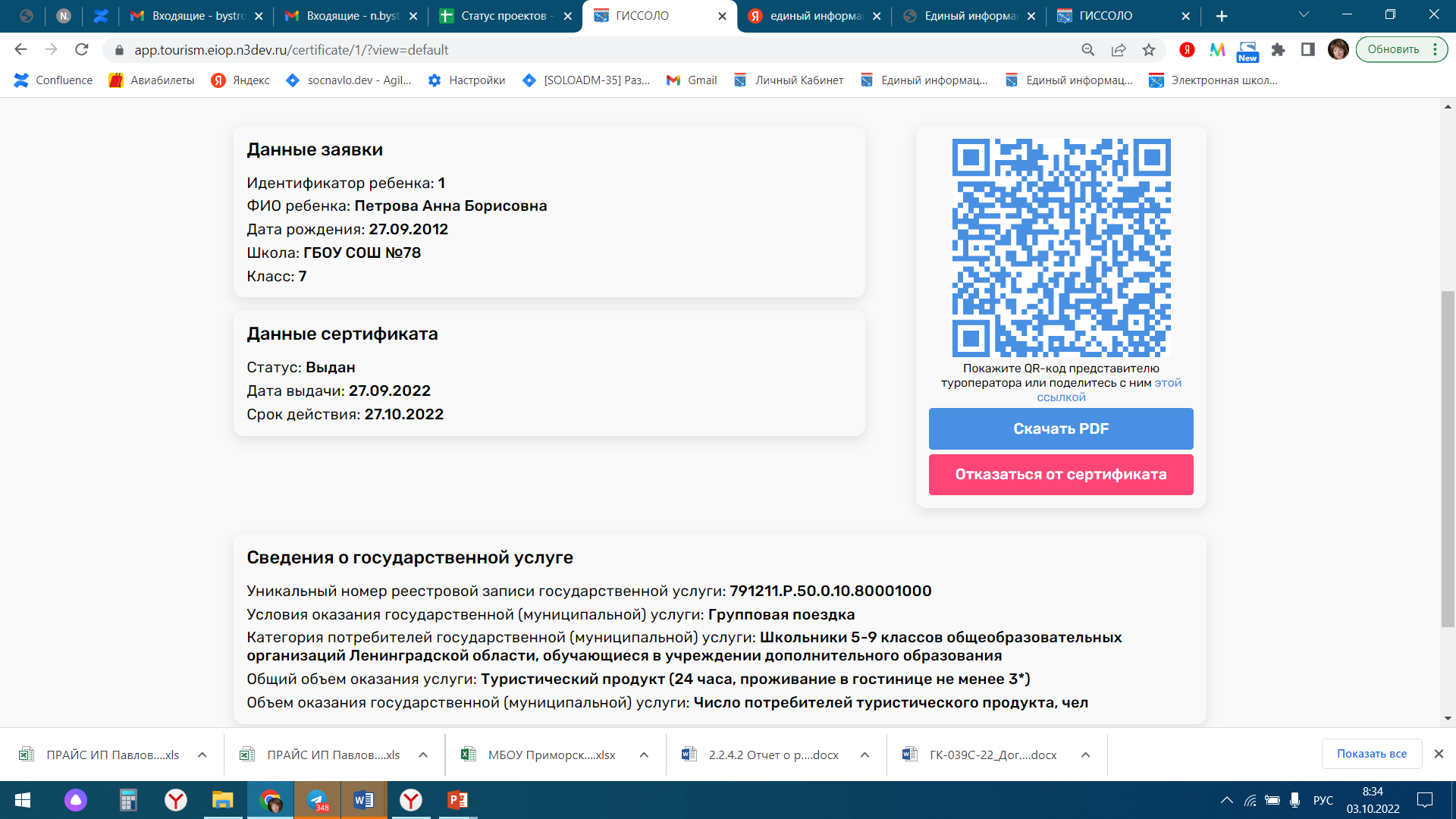 Заявка на турпоездку_шаг 2
2. Выбор поездки (ЕИОП – МЕНЮ – около кнопки Личный кабинет)



Изучаем перечень 
турпоездок на текущий год
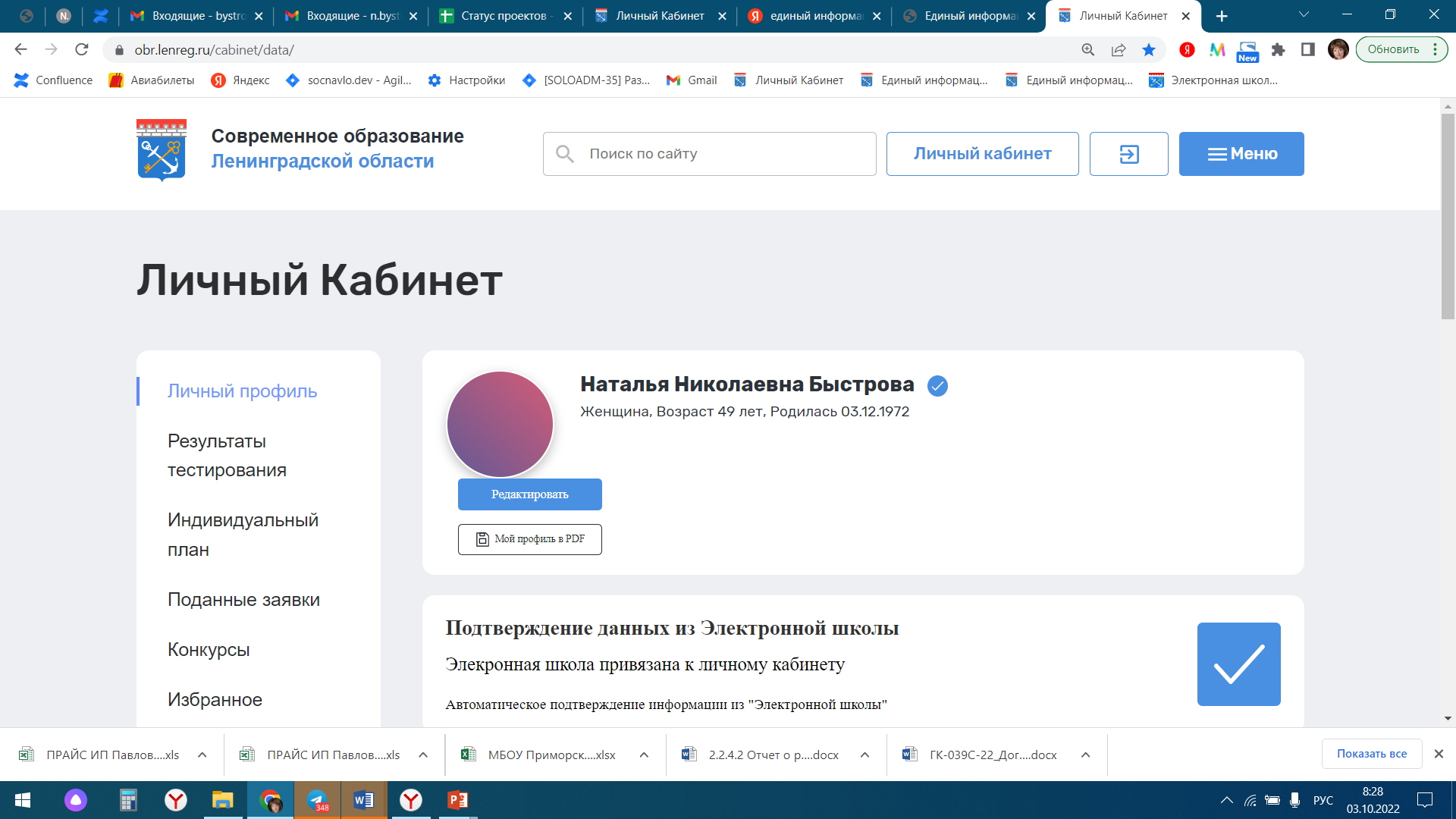 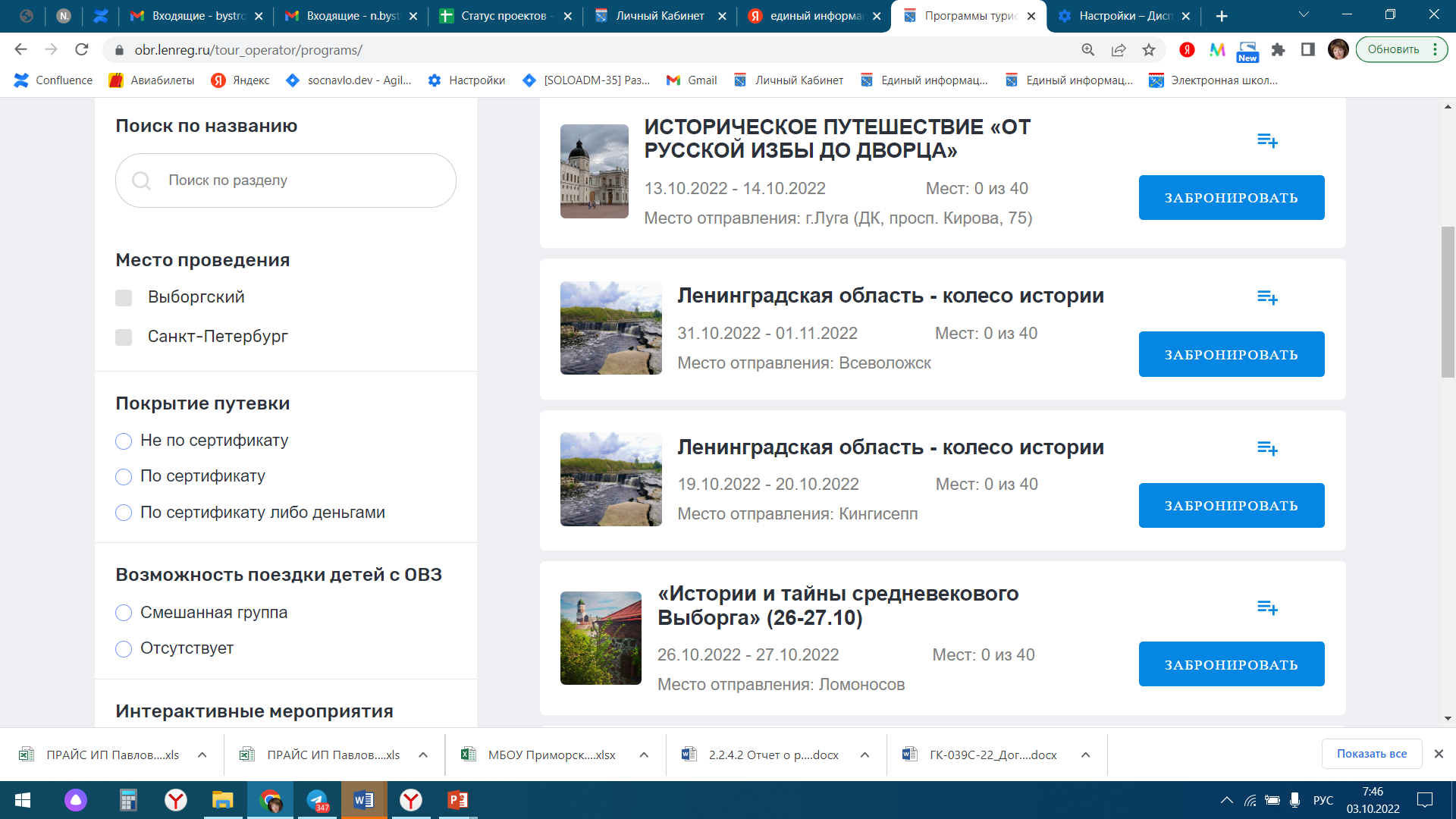 Заявка на турпоездку_шаг 3
3. После выбора турпоездки, переходим к формированию заявки на нее – «Забронировать»

Проверяем сведения
подаваемой заявки,
отправляем ее 

Далее работа с 
туроператором
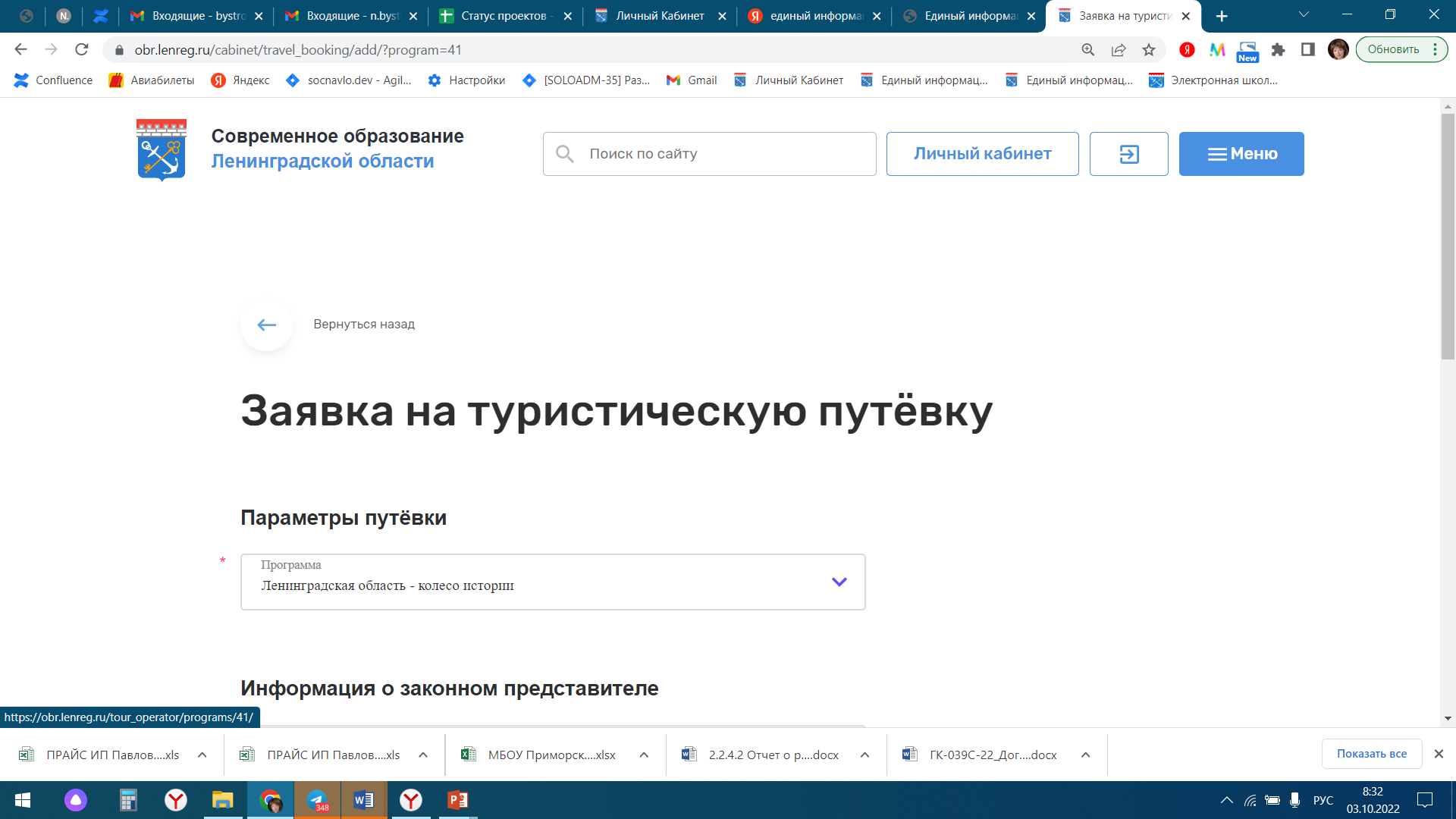